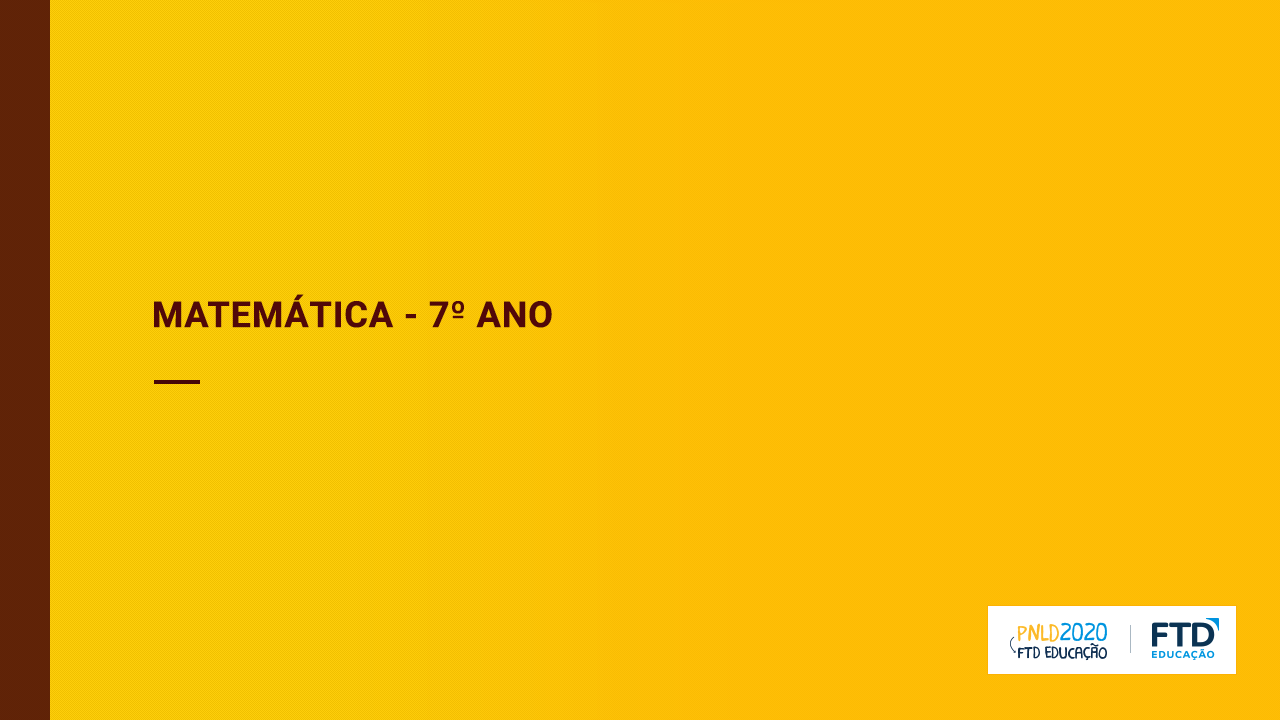 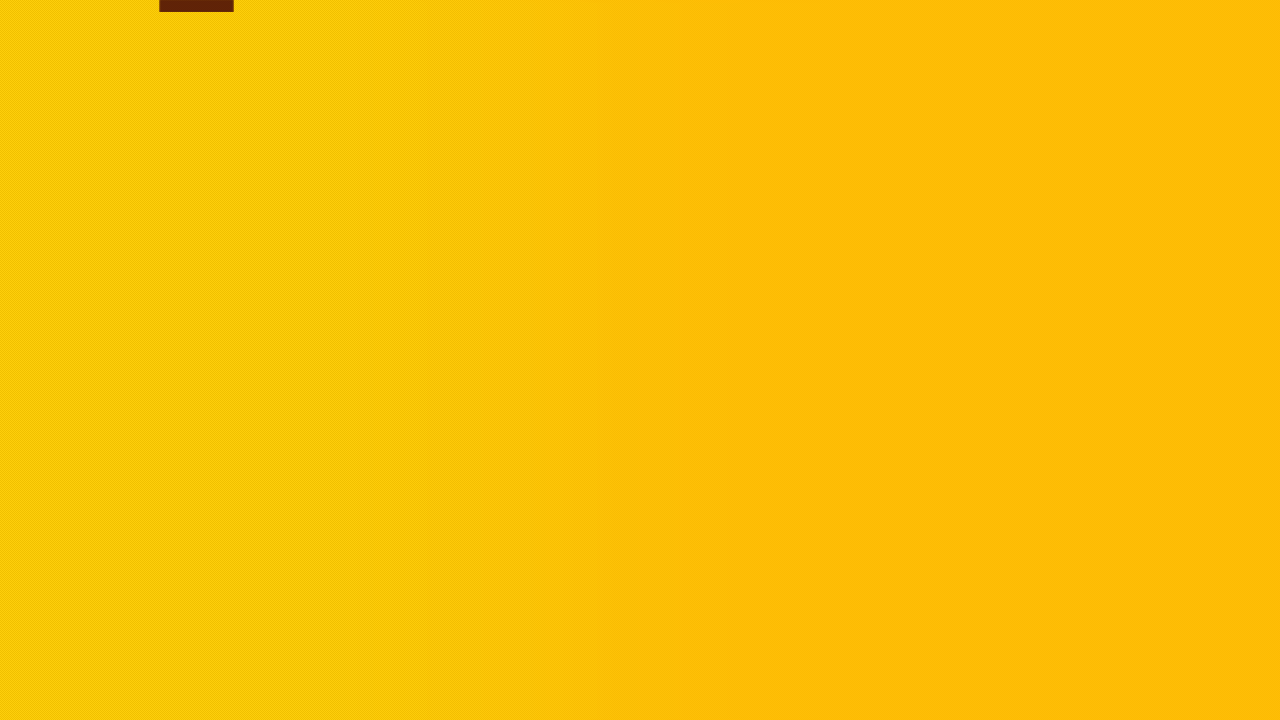 SUMÁRIO
Unidade 1 Múltiplos, divisores, potências e raízes 	       3
Unidade 2 Números inteiros                                            10
Unidade 3 Figuras geométricas planas                         18
Unidade 4 Os números racionais                        	     28
Unidade 5 Expressões algébricas e equações             35
Unidade 6 Proporcionalidade e simetria                       44
Unidade 7 Medidas de superfície                                   50
Unidade 8 Estatística e probabilidade                           56
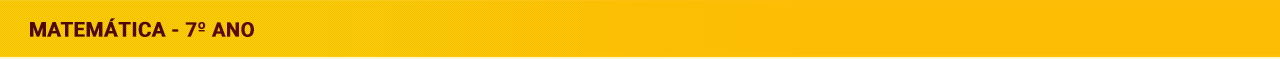 Matemática
Unidade 2
Números inteiros
3
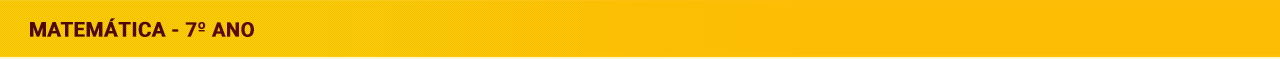 Os números negativos
No dia a dia, diversas situações envolvem números negativos, como o número usado para indicar temperaturas abaixo de zero, para indicar saldos negativos entre outras. 

Chama-se saldo de gols a diferença entre o número de gols marcados e o número de gols sofridos por uma equipe em um torneio de futebol. Acompanhe um exemplo:
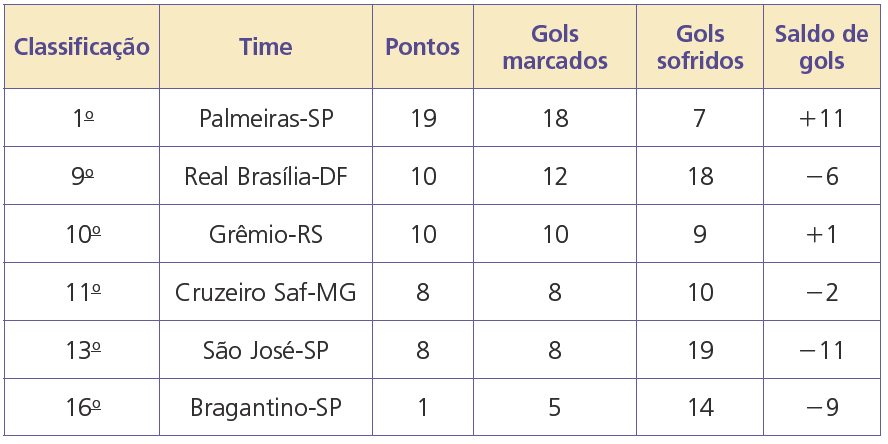 Elaborado com base em: CAMPEONATO brasileiro de futebol feminino A1 – 2022. CBF. Rio de Janeiro, 2022. Disponível em: https://www.cbf.com.br/futebol-brasileiro/competicoes/campeonato-brasileiro-feminino-a1. Acesso em: 7 jul. 2022.
4
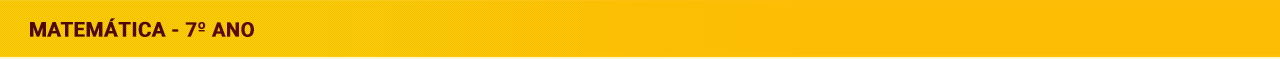 Os números inteiros e a reta numérica
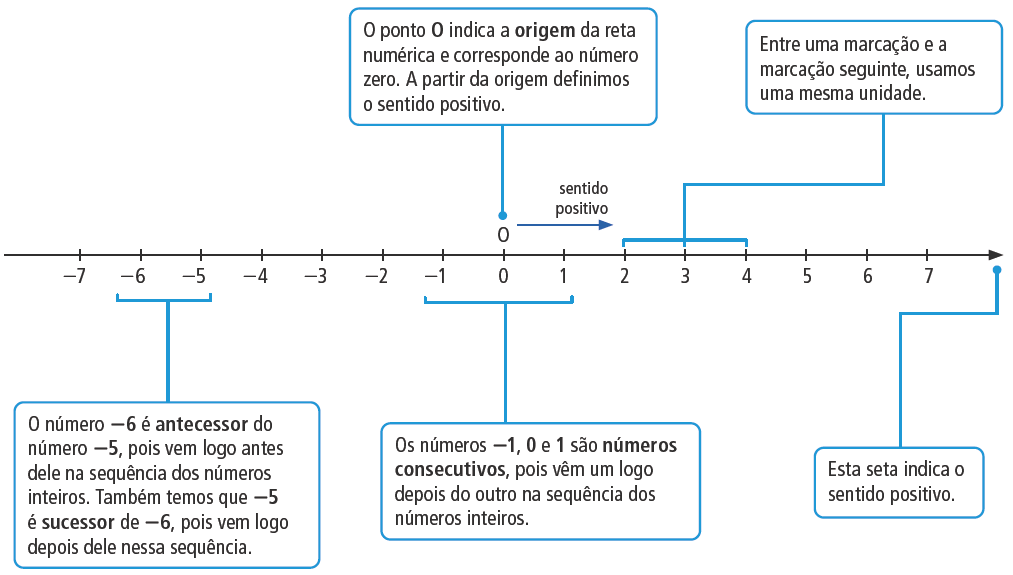 5
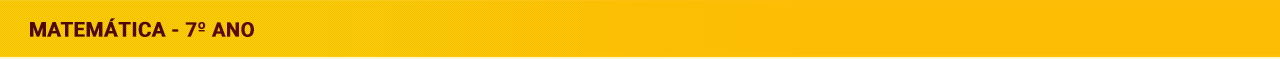 Os números inteiros e a reta numérica
Chama-se módulo (ou valor absoluto) de um número inteiro a distância ou o afastamento desse número até o zero, na reta numérica. O módulo é representado por: |  |
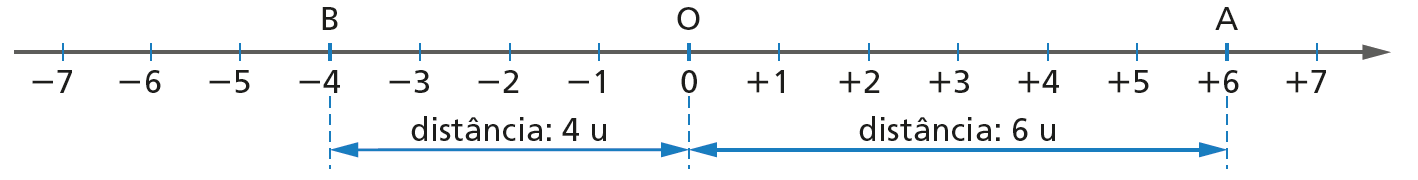 O módulo de +6 é 6, e indica-se: |+6| = 6.
O módulo de –4 é 4, e indica-se: |–4| = 4.
Na representação da reta numérica a seguir, os números +3 e –3 estão associados a pontos que se encontram à mesma distância do zero (eles possuem módulos iguais), mas situados em lados opostos na reta. Dois números inteiros que estão nessa condição são chamados de números inteiros opostos ou simétricos.
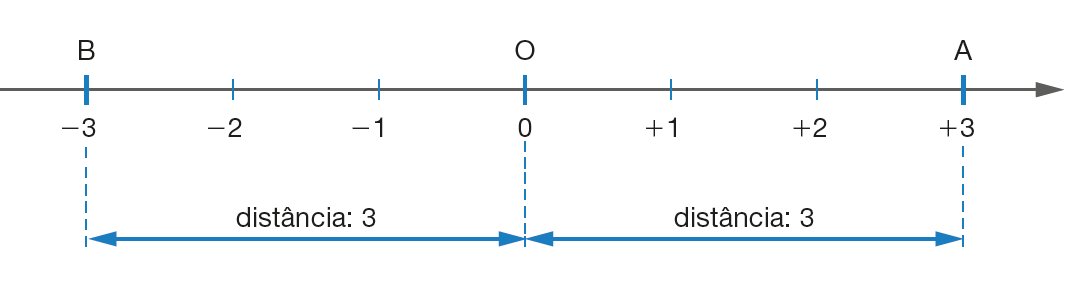 6
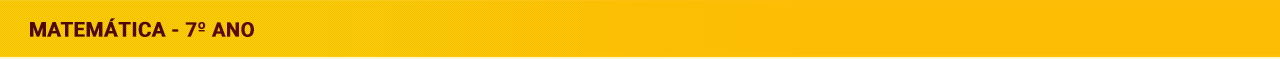 Comparação de números inteiros
Considerando dois números inteiros quaisquer, o maior desses números é aquele cuja representação está à direita na reta numérica.
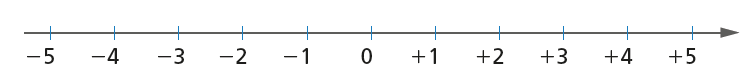 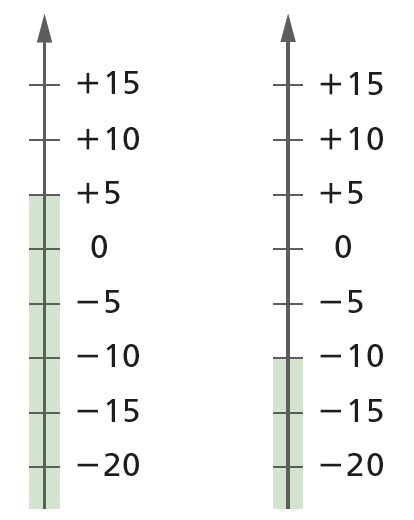 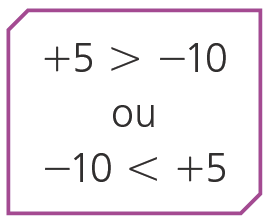 Qualquer número inteiro positivo é maior do que qualquer número inteiro negativo.
7
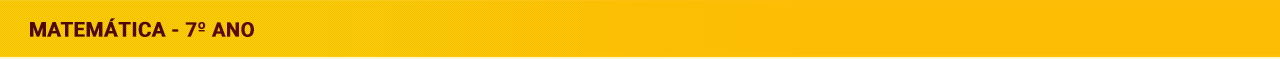 Adição e subtração de números inteiros
(+4) + (+5) = +9

(-2) + (-4) = -6
Quando adicionamos números inteiros com mesmo sinal, a soma é obtida adicionando seus módulos e mantendo o sinal.
(-16) + (+20) = +4
Quando adicionamos dois números inteiros de sinais diferentes, a soma é obtida efetuando-se a diferença entre seus módulos e mantendo o sinal do número que está mais distante da origem.
(-100) + (+42) = -58
(+13) - (+2) = (+13) + (-2) = +11
Subtrair dois números inteiros é o mesmo que adicionar o primeiro com o oposto do segundo.
(+7) - (+15) = (+7) + (-15) = -8
8
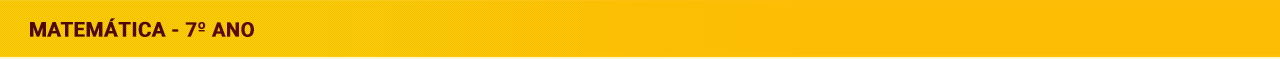 Multiplicação e divisão de números inteiros
A multiplicação de dois números inteiros positivos é um número inteiro positivo.
(+6) . (+4) = 6 · 4 = 24
A multiplicação de um número inteiro positivo por um número inteiro
negativo, em qualquer ordem, resulta em um número inteiro negativo.
(+6) · (-4) = 6 · (-4) = -24
(-6) · (-4) =
= -(+6) · (-4) = 
= -(-24) =  24
A multiplicação de dois números inteiros negativos resulta em um número inteiro positivo.
(+20) : (-5) = -4
Quando efetuamos uma divisão exata entre dois números inteiros não nulos, o quociente será um número inteiro positivo se o dividendo e o divisor tiverem mesmo sinal; caso contrário, o quociente será um número inteiro negativo.
(-20) : (+5) = -4
(-20) : (-5) = 4
9
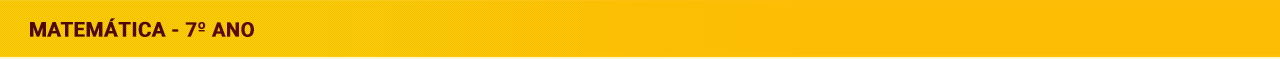 Potenciação de números inteiros
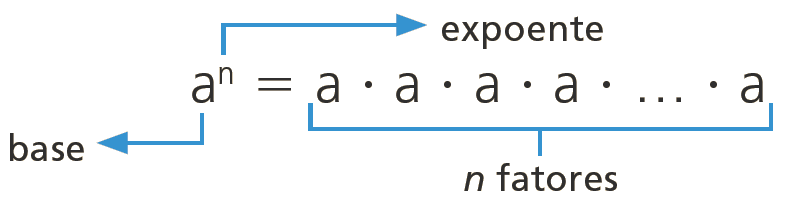 Quando o expoente for um número par, a potência será sempre um número inteiro positivo.
Quando o expoente for um número ímpar, a potência terá sempre o mesmo sinal de base.
10